GUI Bloopers
Basic Principles
What is a GUI Blooper?
“Bloopers” are mistakes that software developers frequently make when designing graphical user interfaces
Not just specific examples but mistakes that developers make over and over
Goal is to give examples of mistakes AND help designers and developers learn to produce better GUIs
Basic Principle 1
Focus on the users and their tasks, not on the technology

This means you should answer these questions:
For whom is the software being designed?
What is the software for?
What problems do the users have now?
What skills and knowledge do the users have?
How do users conceptualize the data?
What are the users’ preferred ways of working?
Basic Principle 1
Requires collaboration with the user
“Software should be designed neither for users nor by them, but rather with them.”
We covered most of these items in the software engineering class
Basic Principle 2
Consider function first, presentation later

We’ve said that you should make a GUI mock-up before coding, isn’t this contradictory?
No, function means determining the requirements and basic functions of the software.  It doesn’t mean writing actual code functions.
Before GUI layout we must decide what data the users can create, view, or manipulate.
Conceptual Model
Basic Principle 3
Conform to the user’s view of the task

Software user interfaces should be designed from the user’s point of view
Obviously this requires that you know what the user’s point of view is (Basic Principle 1)
Strive for naturalness
E.g. in chess, drag and drop piece or enter coordinates?
Don’t impose arbitrary restrictions
E.g. maximum of 255 entries
Use user’s vocabulary, not your own
Keep program internals inside the program
Includes error messages
Basic Principle 4
Design for the common case

Ever create a new “object” in a program and find yourself having to change its default properties all the time?
Strive to make common tasks easy
Sensible defaults, templates or “canned” solutions, wizards, customizability
Basic Principle 5
Don’t distract users from their goals

People are good at multi-tasking, but not for problem solving and stuff we don’t do all the time.  Software shouldn’t distract users from their own tasks and goals.
E.g. hard to find functions, confusing terminology
Operate in the background, not the foreground of user’s consciousness.
Basic Principle 6
Facilitate Learning

Software is often hard to learn, some of the blame may be from “inside-out” thinking, the idea that users will actually know how to operate the software
Clear to developers but may not be clear to users
Basic Principle 6
Example: Graphical Ambiguity
With lots of icons it is difficult to make them meaningful
What does this mean?
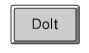 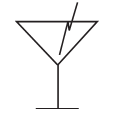 Antenna for a transmit function, not a martini glass with a stick
Basic Principle 7
Deliver information, not just data

E.g. comparative chart vs. list of data values
Don’t treat the data like information, focus on the important data and extract necessary information from it
Basic Principle 7
The screen belongs to the user
Don’t take over the screen, researchers discovered it is usually a bad idea for software to unilaterally move controls and data around on the screen
Jump or “warp” the mouse to new positions
Move something to the mouse location
Reposition windows
Automatically rearrange data for the user
Controlling the mouse for the user violates the hand-eye coordination a user has with the machine
Basic Principle 7
Preserve “Display Inertia”
When software changes a display to show the effect of a user’s actions, it should try to minimize what it changes
Small local changes should produce small, local changes on the display
Attempt to keep as much of the display unchanged as possible
Helps the user retain context, minimizes disruption
Examples of poor display inertia:
Forcing entire page to refresh
Scrolling to a different position in the browser
Basic Principle 8
Design for responsiveness

A software application’s ability to keep up with users and not make them wait
The most important factor in determining user satisfaction
Users hate waiting more than anything else
Desire for speed is perceived, not actual
A responsive interface that shows progress in computing a result is perceived as faster than one that displays nothing (system pauses) until the result is done
Basic Principle 8
Systems can be slow in terms of performance but still responsive
Might queue requests but never lock-up or force users to wait for the system to catch up
Examples of poor responsiveness
Delayed feedback for button-press or mouse click
Operations that block activity
No visual feedback as to how long a lengthy operation will take
Jerky animation
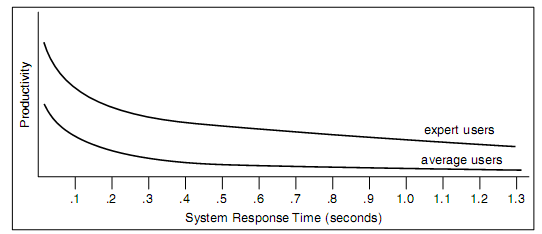 Effect of response time on user productivity
Basic Principle 8
Designing for responsiveness
Acknowledge user actions instantly, even if returning the answer will take time
Let users know when it is busy and when it isn’t
Free users to do other things while waiting for something to finish
Animate movement smoothly
Allow users to abort lengthy operations
Allow users to accurately judge how long something will take
Basic Principle 9
Try it out on users, then fix it!

Test early and often, results may surprise even experienced designers
Schedule time to correct problems found by tests
Tests have two goals
Information on aspects of the UI that cause difficulty
Socially it convinces developers that there are design problems that need correcting.  Some developers need to see users have problems for themselves.
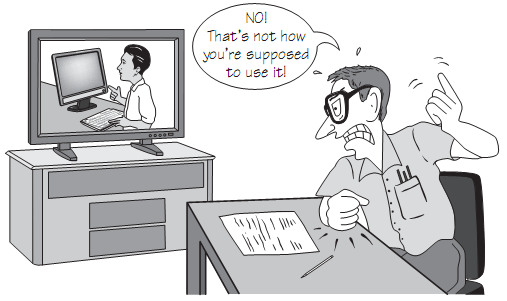 Developer watching video of usability test
GUI Control Bloopers
Two categories of control bloopers
Using the wrong GUI Control
Using a control incorrectly

Control bloopers harm usability and give customers an impression of a shoddy, unprofessional product
Blooper 1: Confusing checkboxes and radio buttons
Radio buttons when only one is selectable
Checkboxes when many selectable
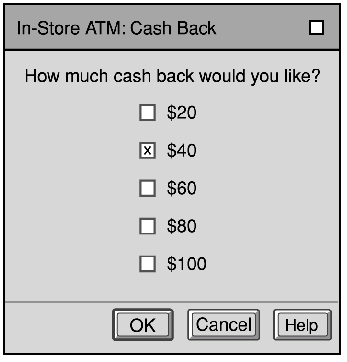 Word:  Change font, effects, subscript
and superscript
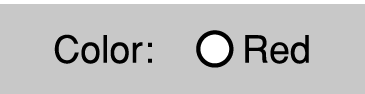 Blooper 1
Diebold/Premier AccuVote TSx operates somewhere between checkboxes and radio buttons
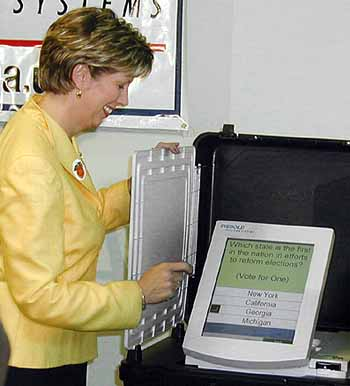 Avoiding Blooper 1
Use radio buttons
When only one option may be selected
In sets of at least two
Ensure enough space is available to see all options
The number of options is fixed and small (2-8)
Consider dropdown or scrolling menus which requires less space

Checkboxes represent ON/OFF conditions that are independent of each other
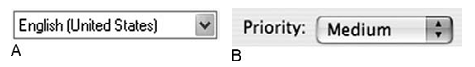 Blooper 2: Checkboxes for non-ON/OFF Setting
Checkboxes should be used for on/off not for a selection of items.  



Instead use radio buttons.
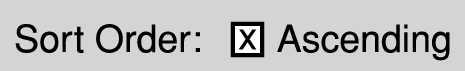 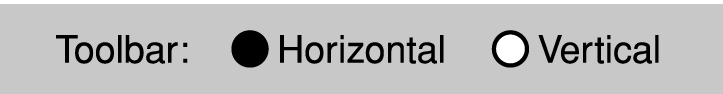 Blooper 3: Command Buttons as Toggles
Saves space on the screen but toggling meaning of a button can be missed by the user

Misleads users; can’t predict by looking at them how they’ll behave, have to try them
“Mystery Meat Navigation”
Use two buttons and disable the inactive one, or use a toggle switch style control
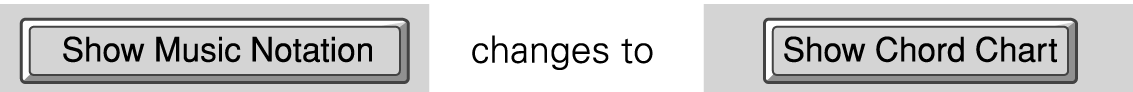 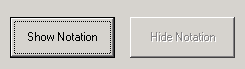 Blooper 4: Using tabs as radio buttons
Misuse of tabs is to use them as if they are radio buttons to present choices that affect what the application will do rather than just which controls are displayed
Some users will not realize the last tab selected is the one that is used – users expect tabs just for switching between panels
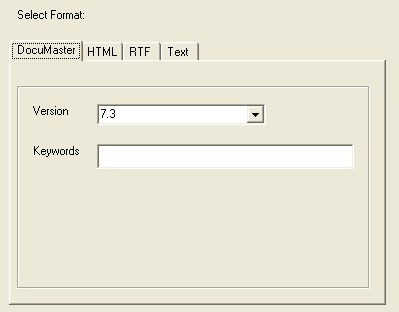 Tabs as Radio Buttons
Better design:
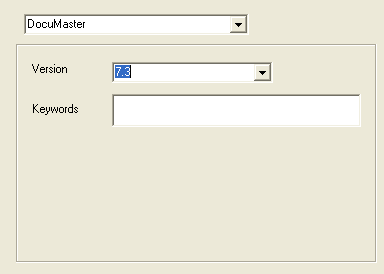 Tabs should be purely navigational controls, not for settings
Blooper 5: Too Many Tabs
Intended to save space but too many uses more space – usually doesn’t scale beyond a handful



Never use dancing tabs; change position based upon which tab is selected
Unavoidable with multi-rows of tabs
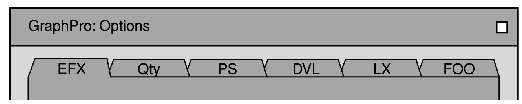 Multi-Row Tabs
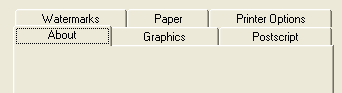 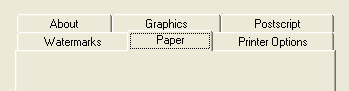 Solutions:  Widen panel, make tabs narrower, or use another control
instead of tabs
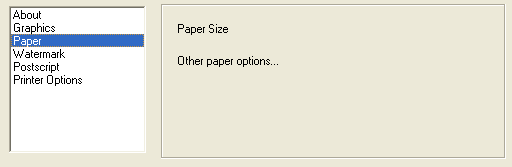 Avoiding Too Many Tabs
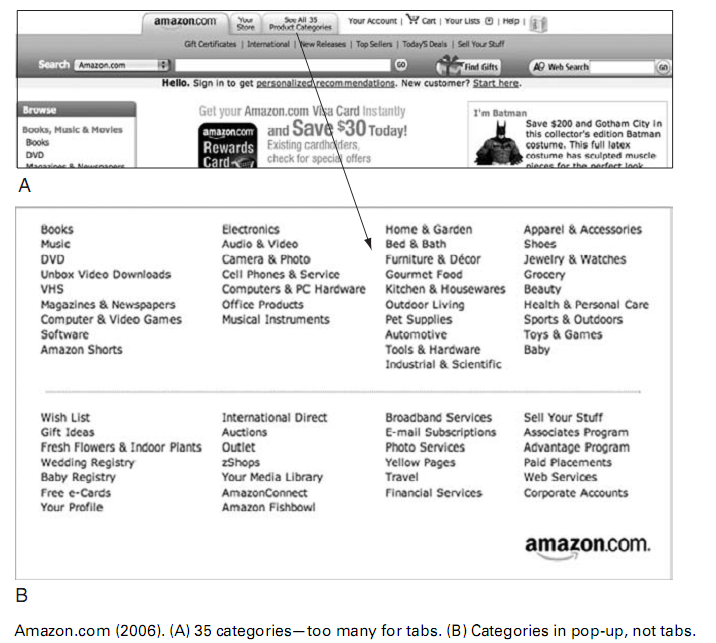 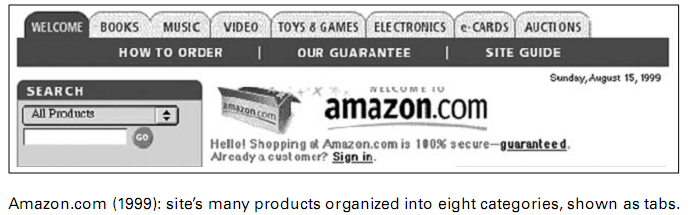 Blooper 6: Using input controls for display-only data
Don’t use input controls (textboxes, radio buttons, checkboxes, etc.) to present data users cannot change.   This refers to controls that are never editable, not to ones that are temporarily inactive (grayed out).
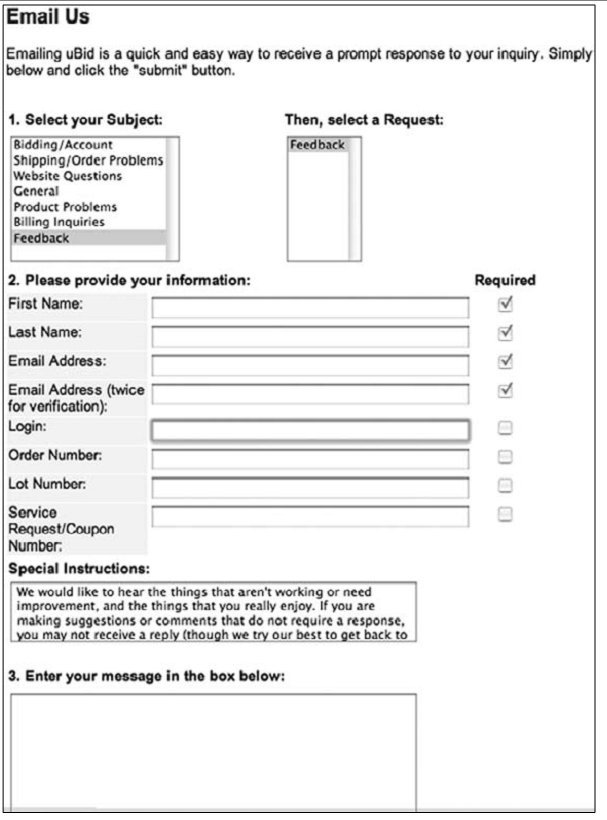 Blooper 6 Example
Better uBid Page
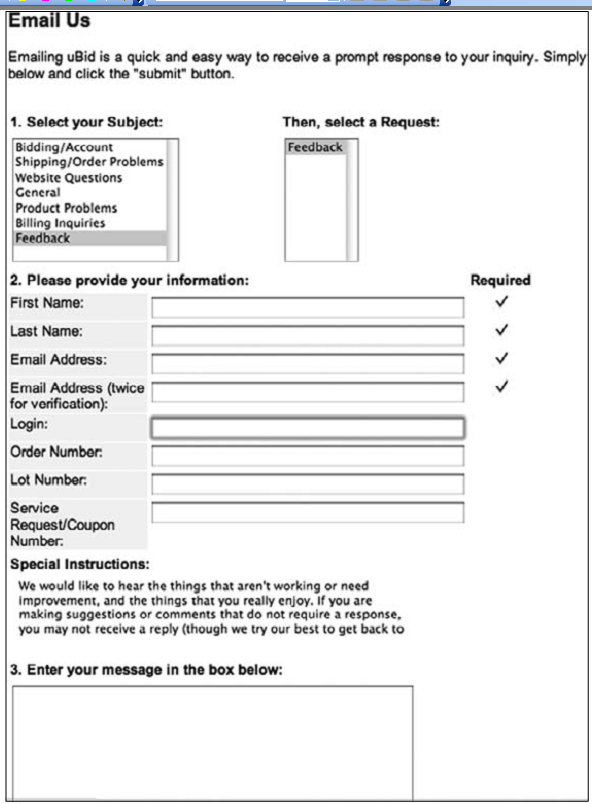 Blooper 6 Example
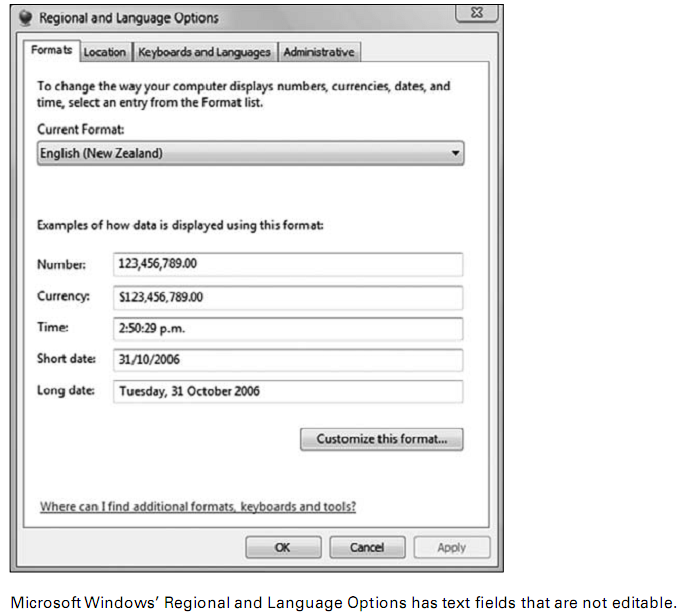 Blooper 6 Example
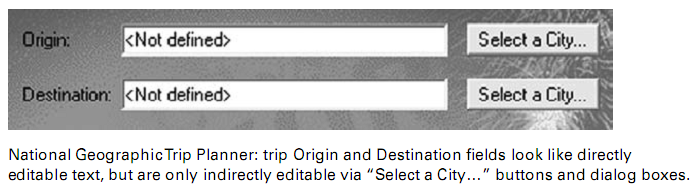 Avoiding Blooper 6:  Use labels, don’t use controls that look like they
can be edited
Blooper 7 : Overusing text fields for constrained input
Text fields are too unstructured for constrained data
Dates, postal codes, volume levels, monetary amounts, etc.
Especially occurs in paper to GUI conversion
Use structured controls to allow only valid data
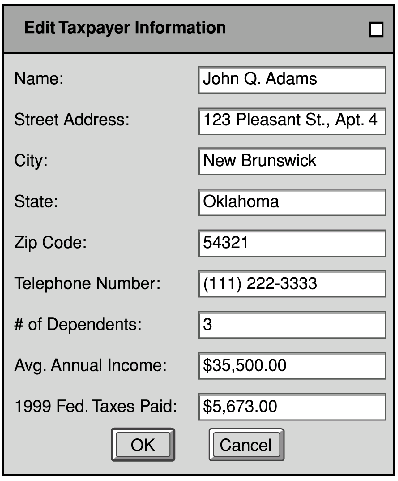 Take advantage of the GUI
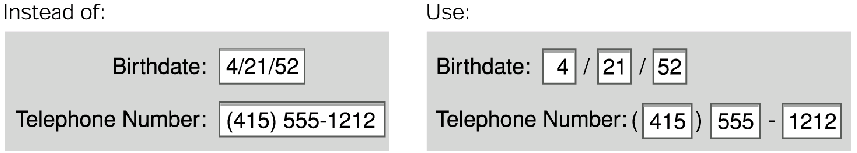 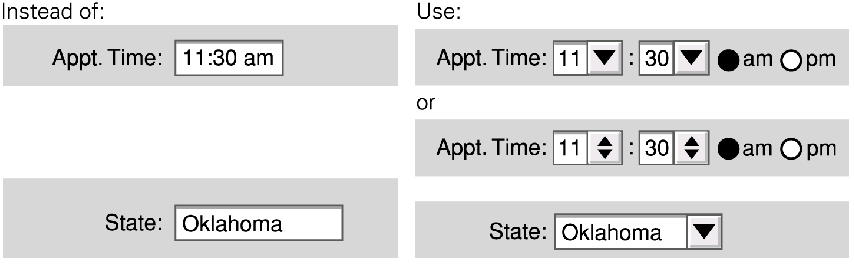 Database Project w/Job Titles
Contractor is trying to match up titles, but getting values like:
		Consiltant(Nonexempt) 	Consultan(Nonexempt) 
		Consultant (Noneexempt0 
		Consultant (Nonexempt( 	
		Consultant (Nonexempt) 	Consultant(Nonexempt)
Blooper 8: Dynamic Menus
Menu item that changes depending upon the context
Might seem to help; removes commands one shouldn’t be able to execute at that time
But users end up wondering where commands went
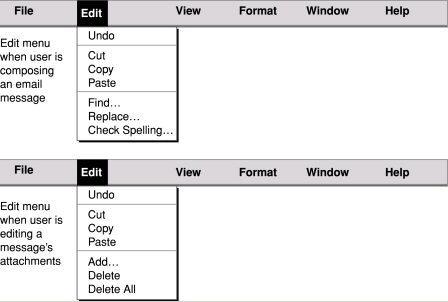 Blooper 8 Example
Dynamic Menus:  Better
Gray out or add entirely new menu that appears/disappears
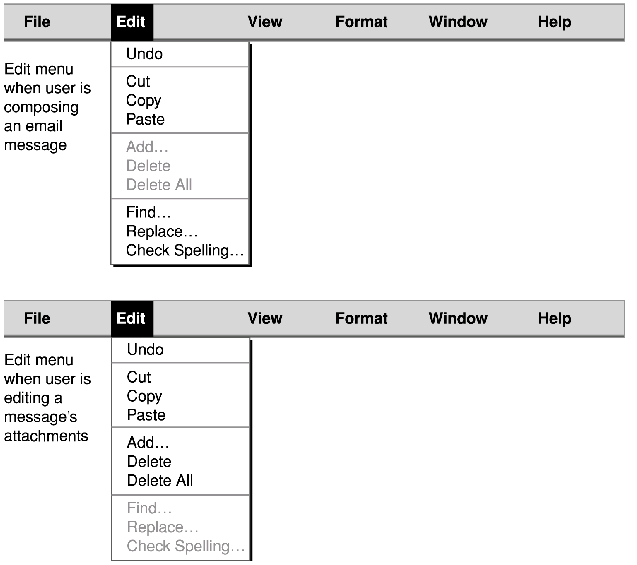 Dynamic Menus: Better
Add and remove menus, not menu items



Exception:  quick lists
E.g. recently opened files, bookmarks, opened documents
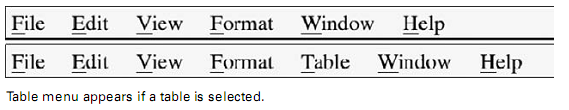 Blooper 9 : Intolerant Data Fields
To be friendly and helpful your text fields should tolerate reasonable variations in what people type
E.g. filter out spaces (common w/cut and paste), dashes, period, tab, etc.
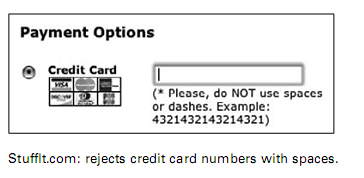 Blooper 9 Example
Avoiding Blooper 9
Match field length to data
Visible length suggests how much to type
Accept common formats
Beware of rejecting legitimate data
Make case irrelevant
Provide a pattern (e.g. draw dashes in QP-00-3412)
Structure text fields
Use pull-down menus or combo-boxes
Blooper 10 : Input fields and controls with no default
Defaults should be set up with the most likely values; users only need to scan the settings, change a few, and proceed
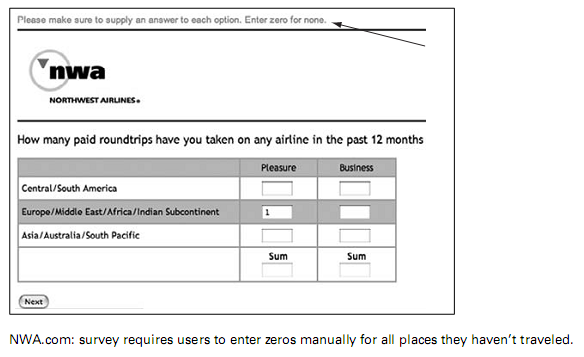 Blooper 10 Examples
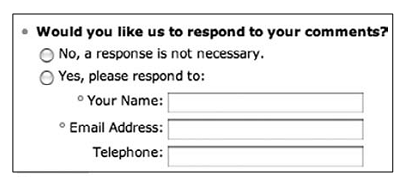 Radio buttons with no default values
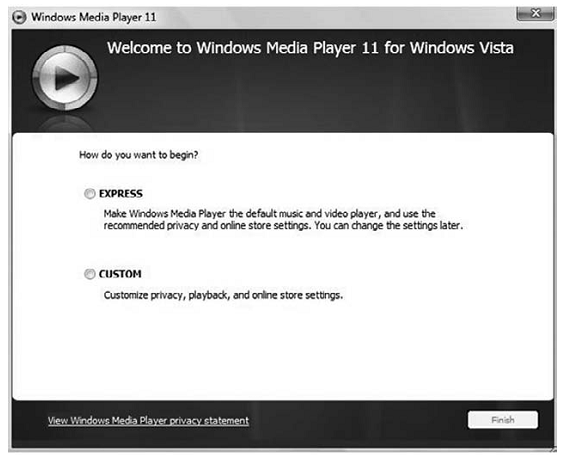 Blooper 10 Examples
Drop-down menu with no default and poor labeling
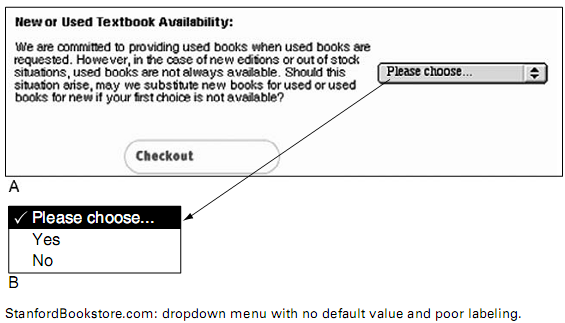 Avoiding Blooper 10
Use likely default values
Always add initial value for radio buttons, or “None” as an explicit choice
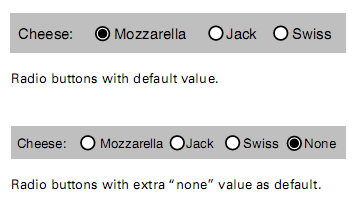 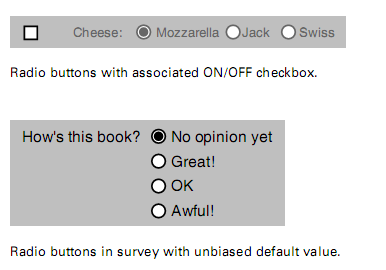 Blooper 11 : Poor Defaults
A default value that is unlikely to be what users want is more harmful than no default value
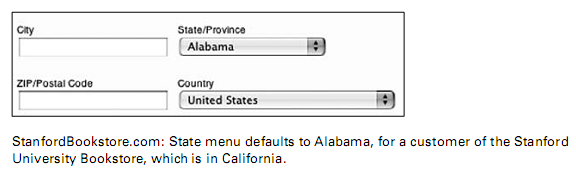 Blooper 12: Negative Checkboxes
Negative checkboxes turn a feature or attribute OFF when checked and ON when unchecked
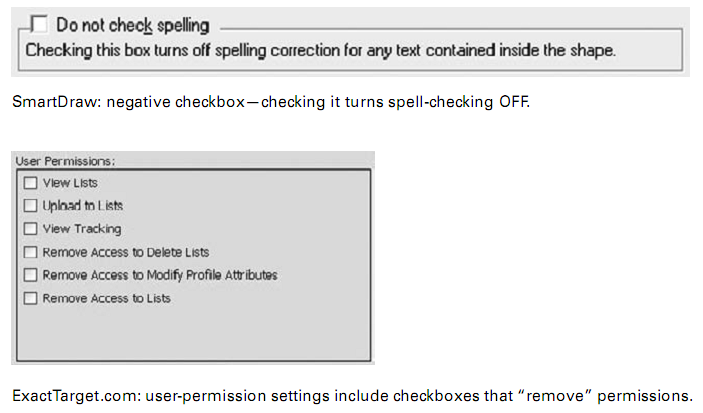 Blooper 12 Example
SQL Server Enterprise Manager
Deny or Allow access


Avoiding Blooper 12
All checkboxes should be positive
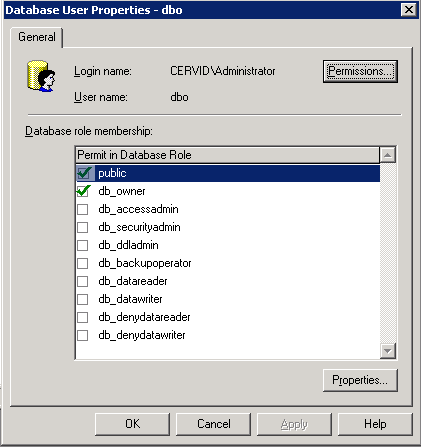